EB report
Giacomo Traini, Aafke Kraan, Adele Lauria
FOOT general meeting, Trento 13th December 2023
Papers 2023
50% detector performance, 50% analysis
Preview on 2024: two proceedings related to 2023 conferences, GSI data, calo performance?
Published
Accepted for publication
Submitted
Revised by EB
Draft
FOOT general meeting - Trento 2023
13/12/23
Conferences 2023
Oral
Poster
FOOT general meeting - Trento 2023
13/12/23
Summary
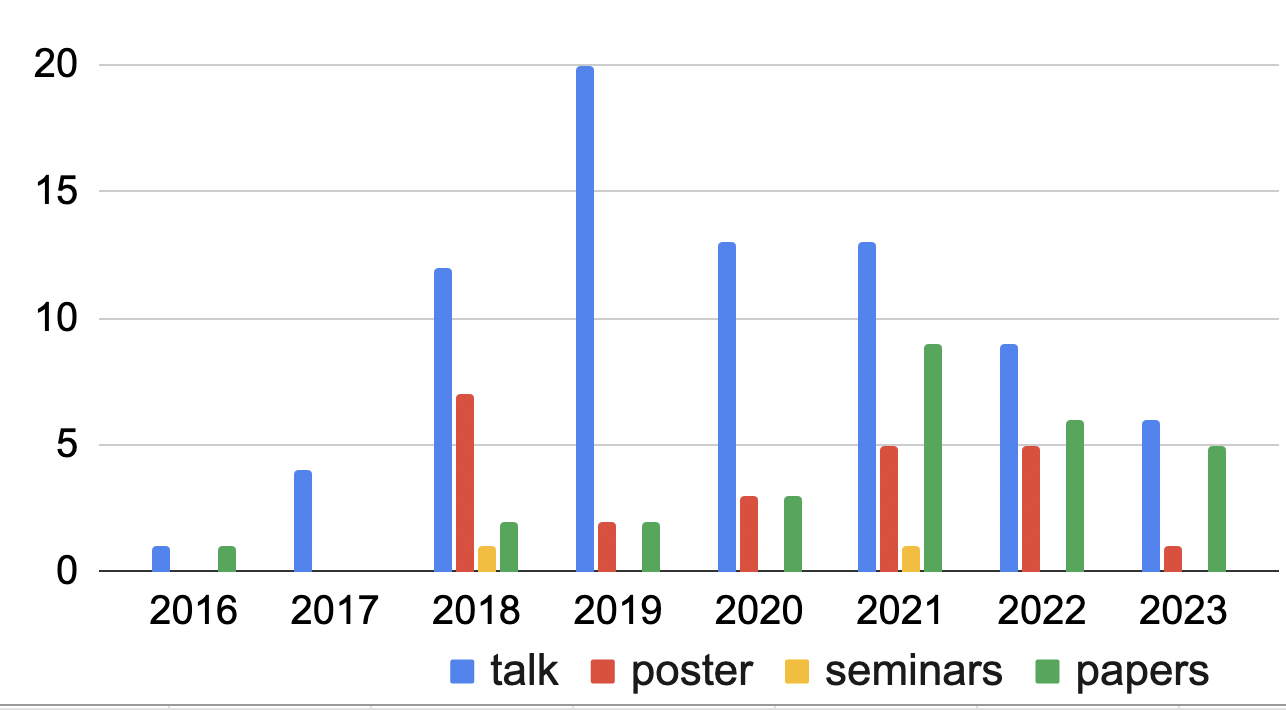 2024
FOOT general meeting - Trento 2023
13/12/23
A first look at 2024
FOOT general meeting - Trento 2023
13/12/23
A first look at 2024
Submit!!!
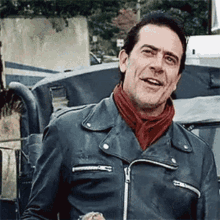 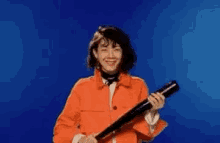 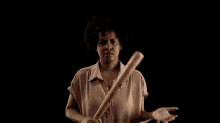 FOOT general meeting - Trento 2023
13/12/23